1. Основоположник учения об условных рефлексах
Мечников И. И.
Павлов И.П.
Пирогов Н. И.
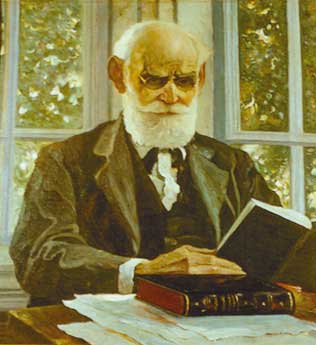 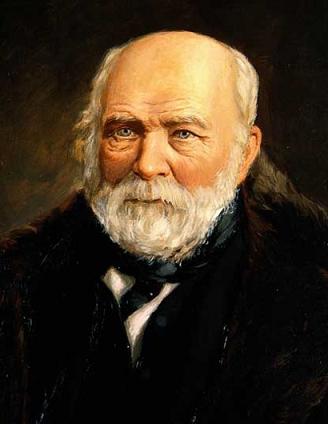 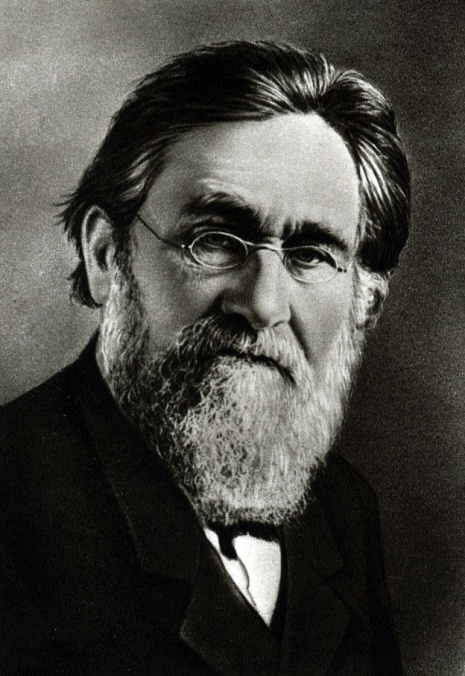 Неправильно
2. Какой древнегреческий ученый заложил основы описательной и сравнительной анатомии?
Аристотель
Платон
Гален
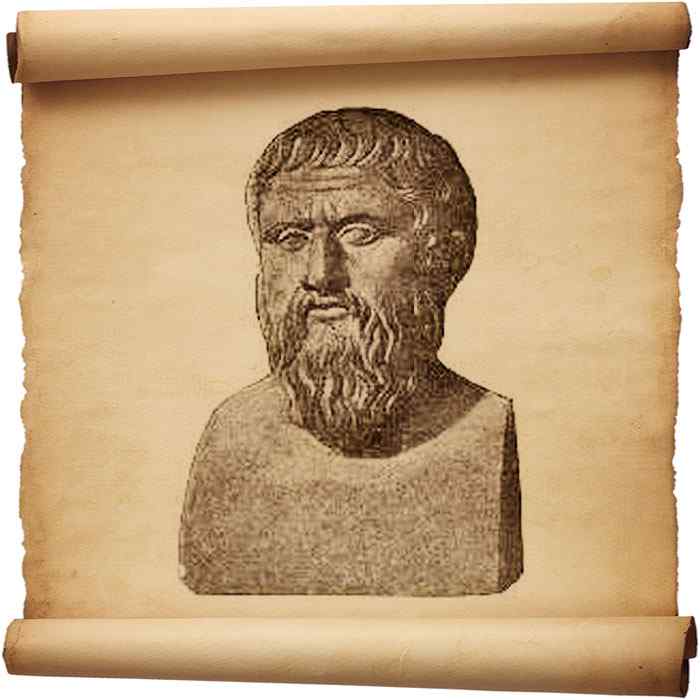 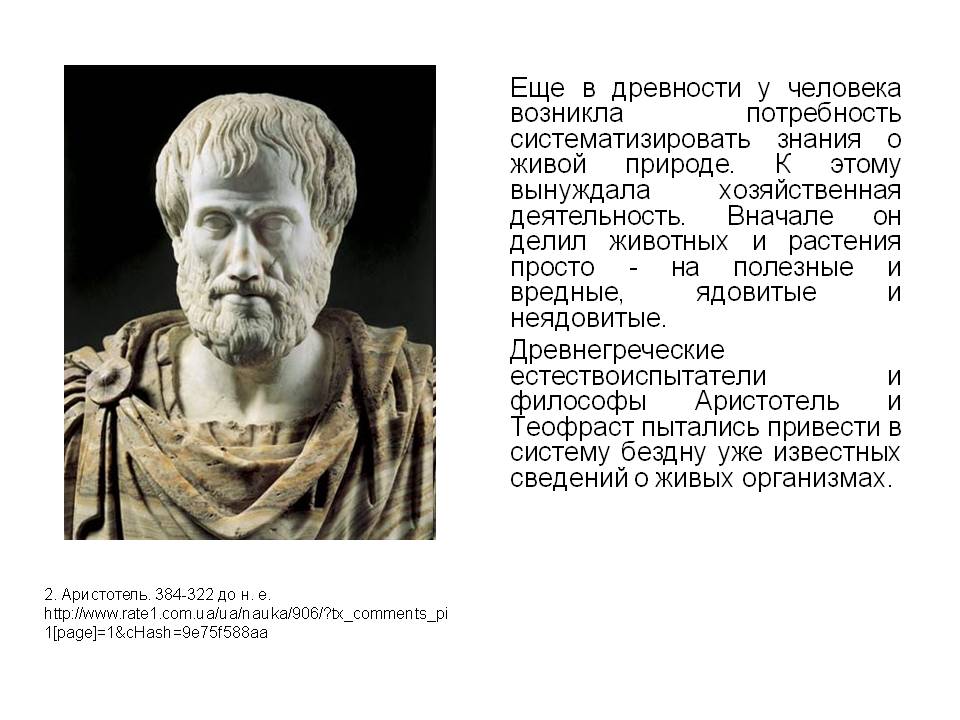 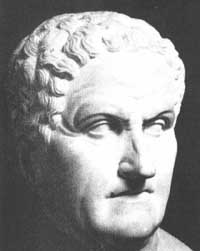 Неправильно
3. Укажите итальянского ученого-художника эпохи Возрождения, который изучал и зарисовывал тело человека
Микеланджело
Леонардо да Винчи
Джотто
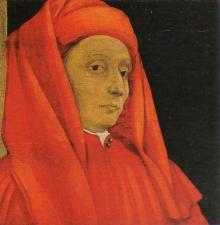 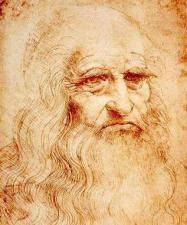 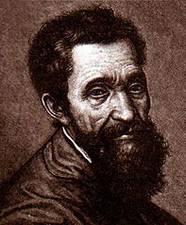 Неправильно
4. Название какой науки происходит от греческого слова «фюзис» - природа
гигиена
анатомия
физиология
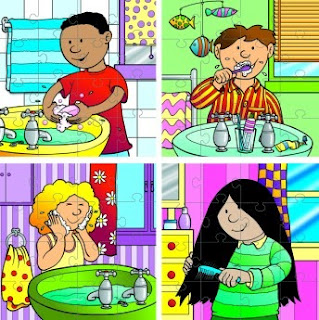 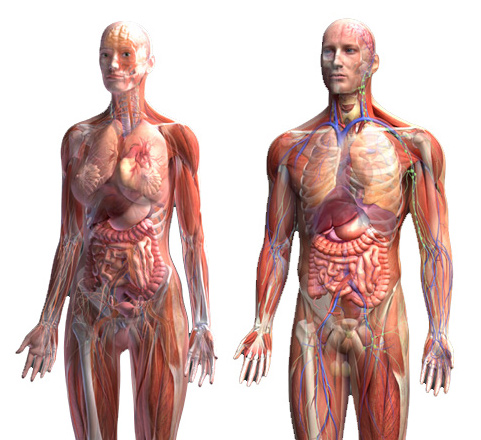 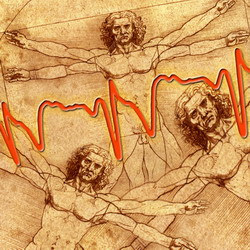 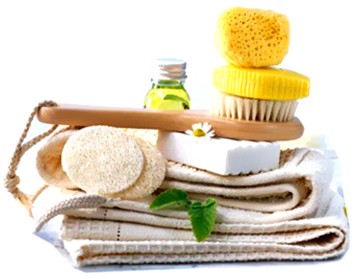 Неправильно
5. Наука о внутреннем строении организма
гигиена
анатомия
физиология
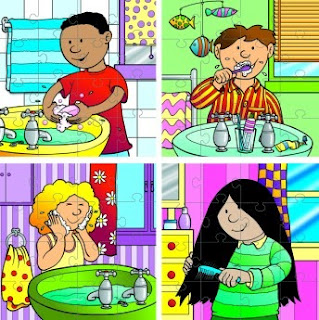 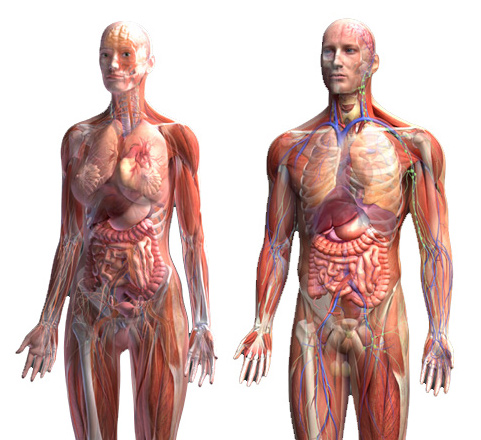 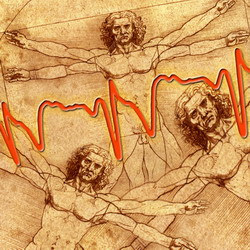 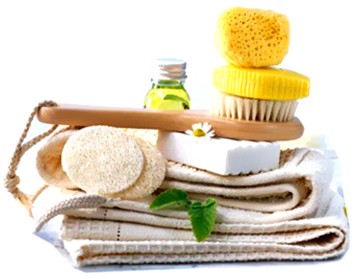 Неправильно
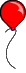 Тест пройден!
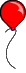 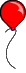 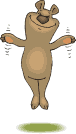